Занятие по формированию элементарных математических представлений:  «Упорядочение последовательностей» (сказка теремок)
Сярдина Н.М.
Цель: дать детям представления об упорядоченной последовательности.
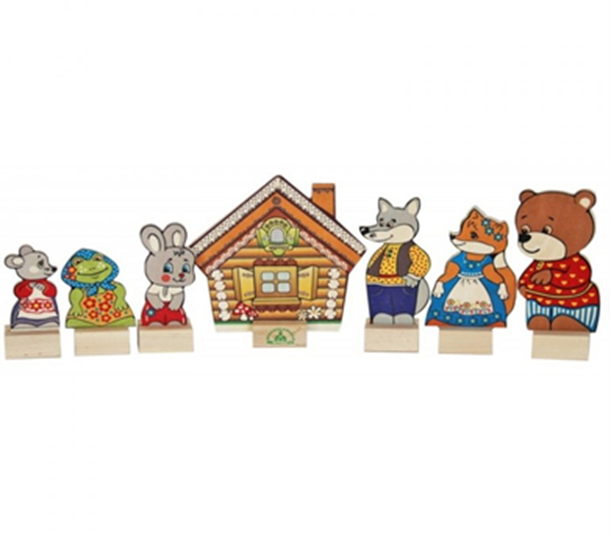 Проведите с ребенком пальчиковую гимнастику, которая называется «Дом».
Мы строим, строим, строим дом,
(руки сжаты в кулаки, большой палец вверх, постукивает по указательным пальцам ) 
Гвозди забиваем
Вот и стены в нем!
(пальцы соединить, ладони поставить вертикально повернуть друг другу показать «стены»)
Мы строим, строим, строим дом,
(руки сжаты в кулаки, большой палец вверх, постукивает по указательным пальцам)
Гвозди забиваем
Вот и крыша в нем!
(пальцы соединить, показать «крышу»)
Мы строим, строим, строим дом,
(руки сжаты в кулаки, большой палец вверх, постукивает по указательным пальцам)
Гвозди забиваем
Вот и окошко в нем!
(пальцы соединить,  ладошки поставить горизонтально повернутыми друг к другу показать «окошко»)
Мы строим, строим, строим дом,
(руки сжаты в кулаки, большой палец вверх, постукивает по указательным пальцам)
Попросите ребенка вспомнить, кто в доме жили.  
В домике жили  Мышка  и  Лягушка.
К ним поселился пушистый Зайчишка.
В домик пустили Лисицу и Волка.
Видели это березка и елка.
Вот косолапый Медведь появился,
Домик под лапой его развалился.
Сказка закончилась в несколько строк,
А называлась она …..(теремок)
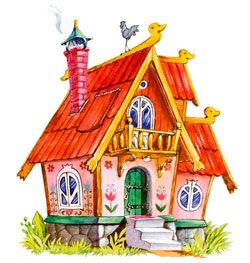 Задание для детей. 
Рассмотрите с ребенком слайд по номером восемь, где изображены герои сказки «Теремок». Попросите ребенка назвать героев сказки последовательно по порядку, начиная от первого героя до последнего.  Задайте ребенку наводящие  вопросы если у него возникли затруднения.
Примерные вопросы:
Кто первый пришел к теремку? 
Кто пришел после мышки?
Кто попросился в теремок к мышке?
После лягушки  пришел кто?
Кто попросился   в теремок после   зайца?
Пришла рыжая плутовка, а за ней зубастый …(волк).
Что случилось с теремком когда пришел последний он?
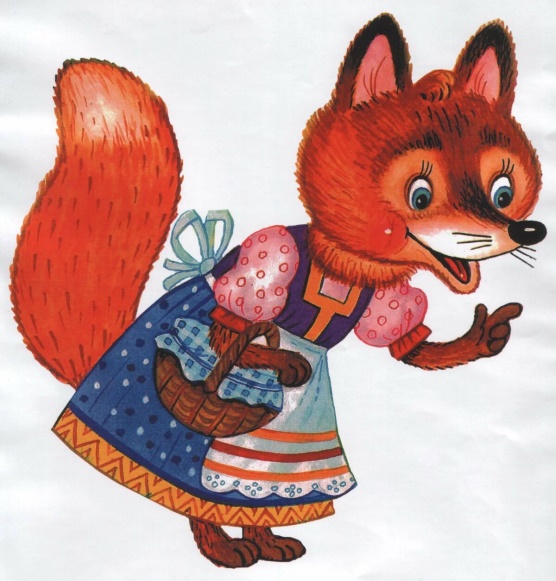 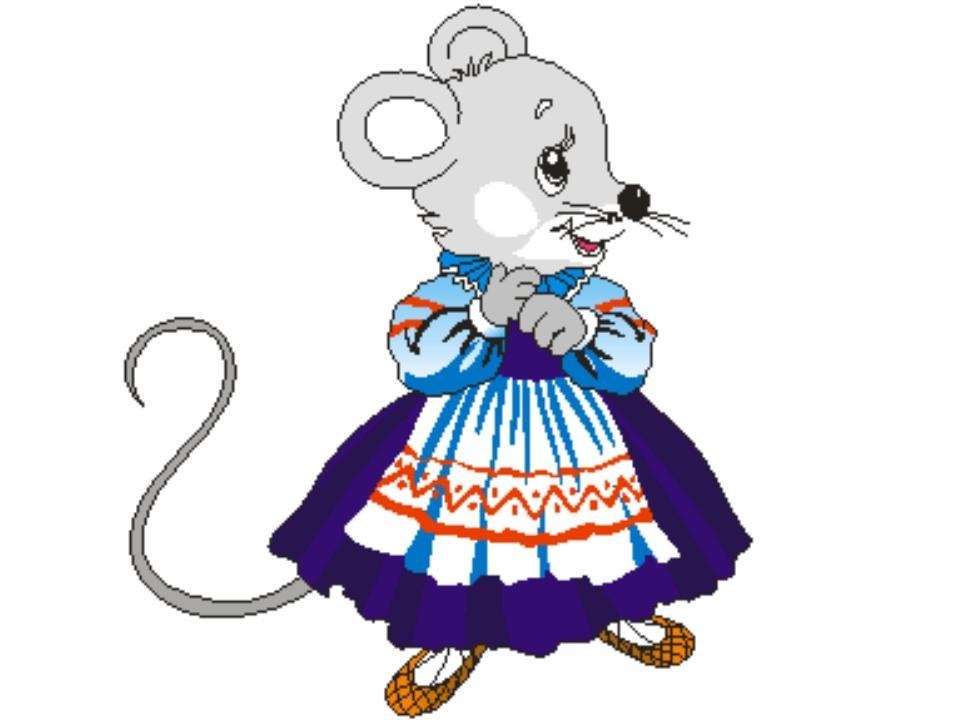 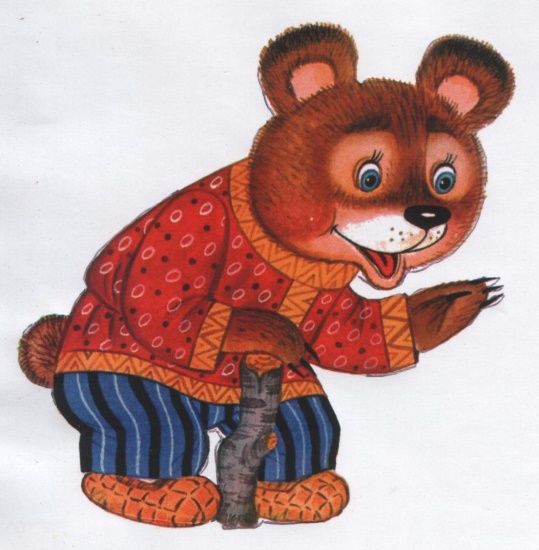 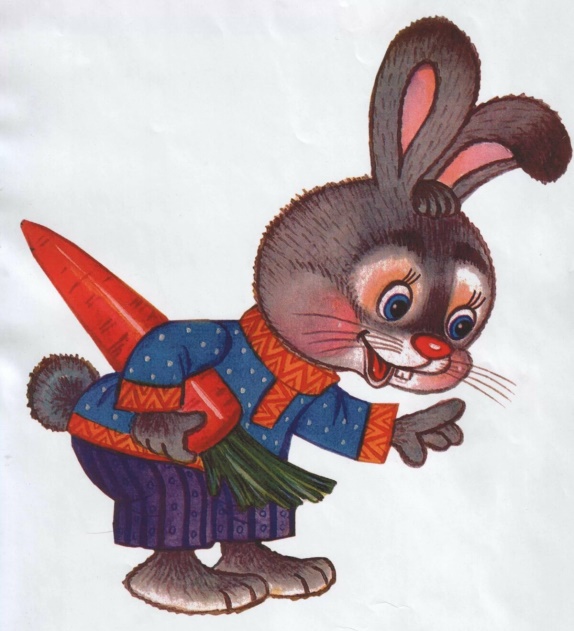 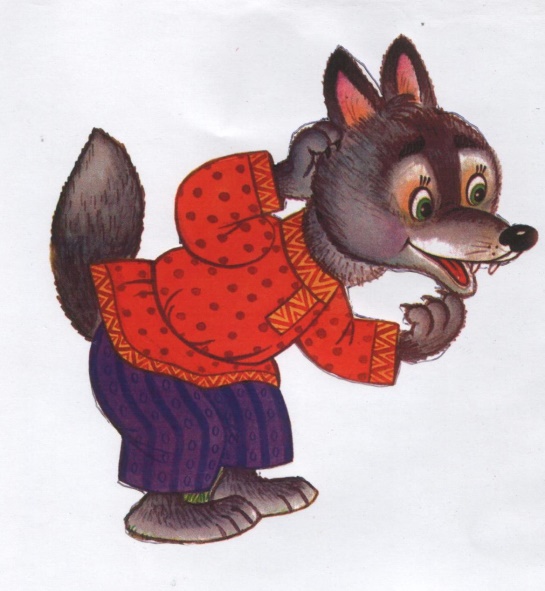 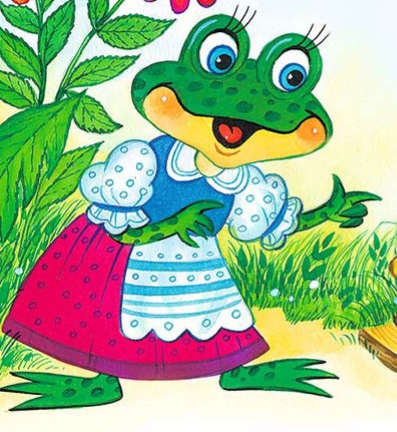 Предложите  ребенку из геометрических фигур выложить теремок по образцу. (Если ребенок выложил теремок по образцу, предложите ребенку самому придумать свой теремок, заодно повторите основные цвета).